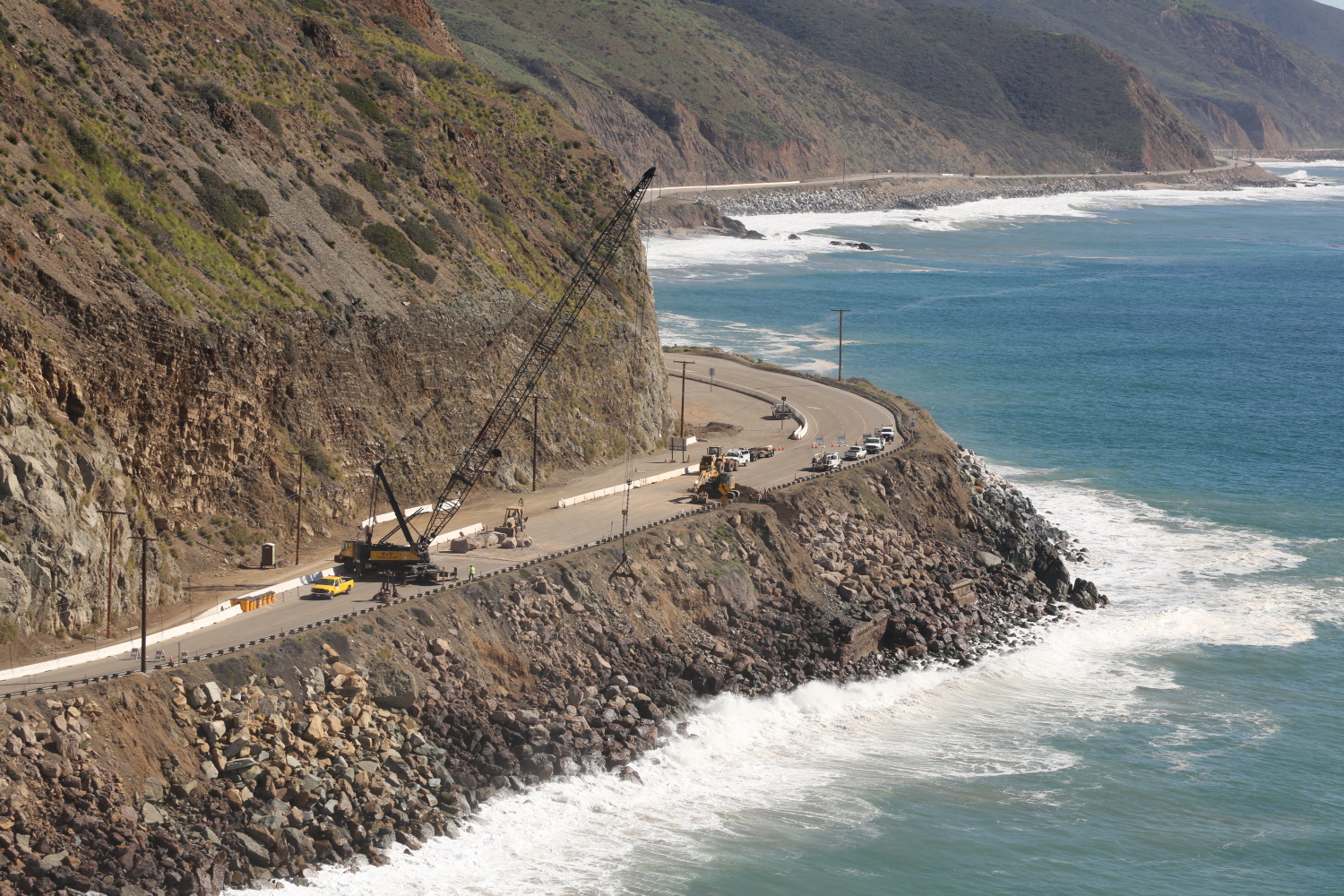 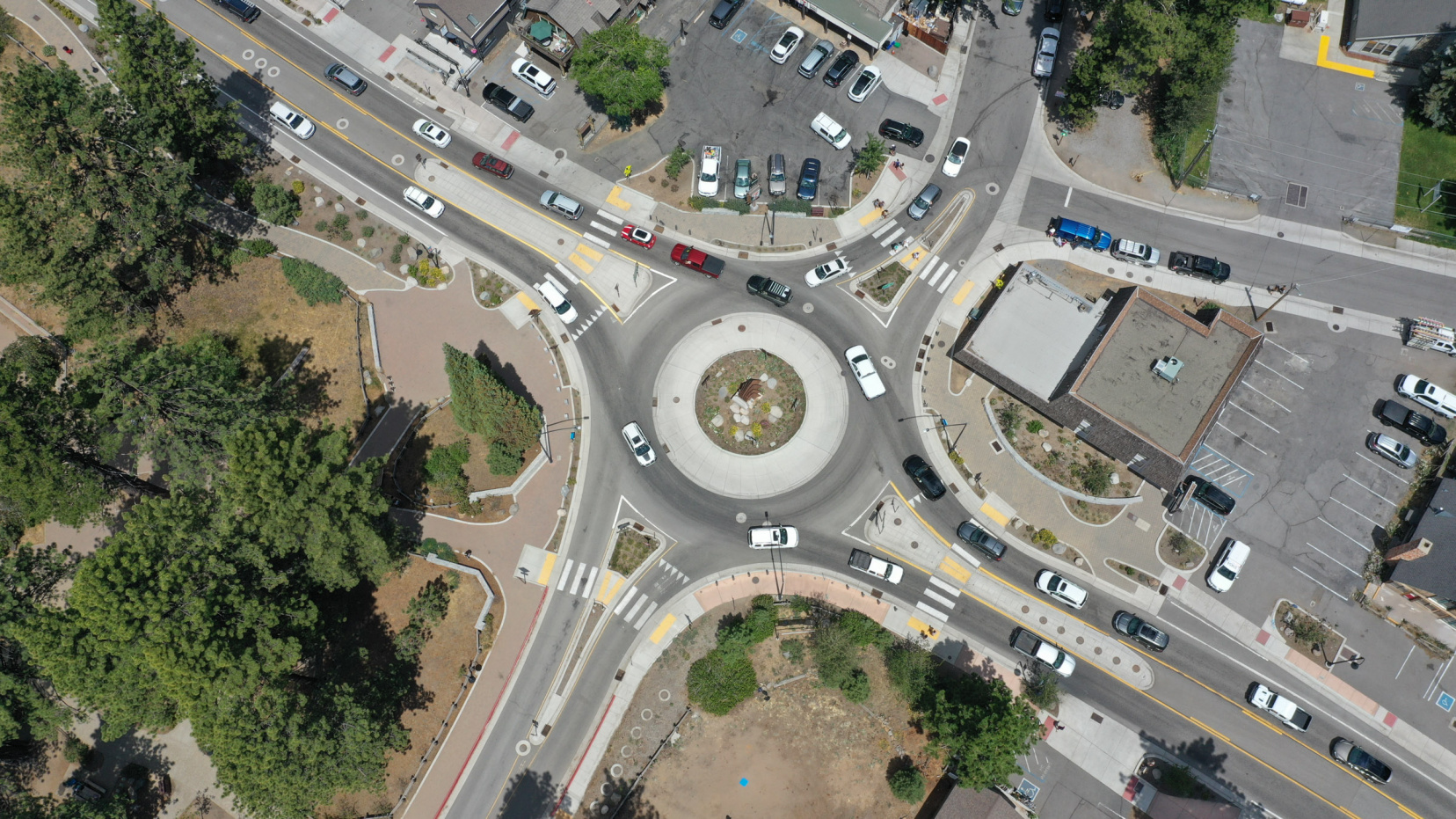 Director Tony Tavares
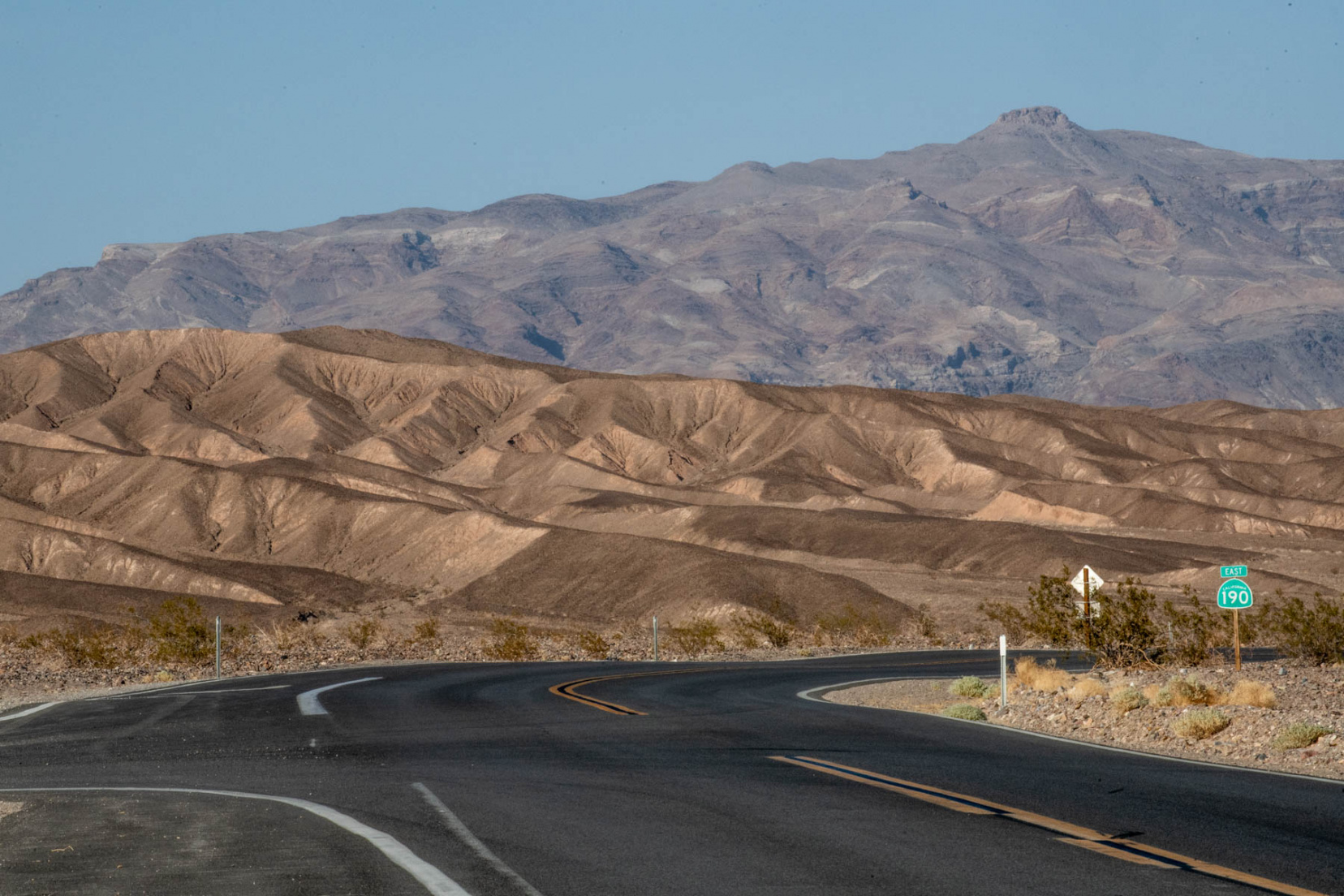 California Department of Transportation
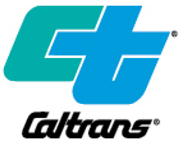 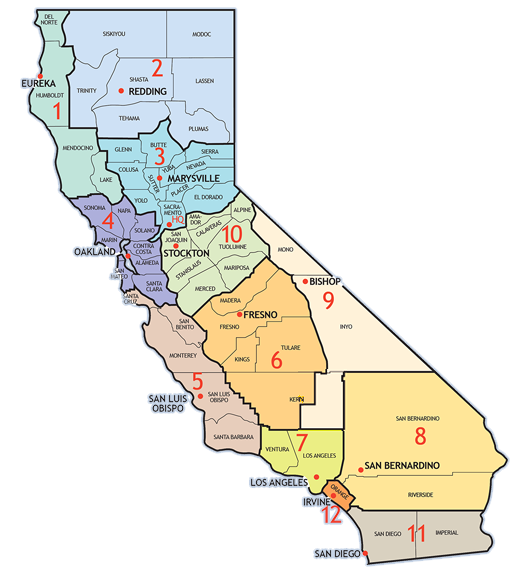 12 districts
23,000 employees
50,000+ lane miles
20,000 bridges
State-supported rail, aviation facilities
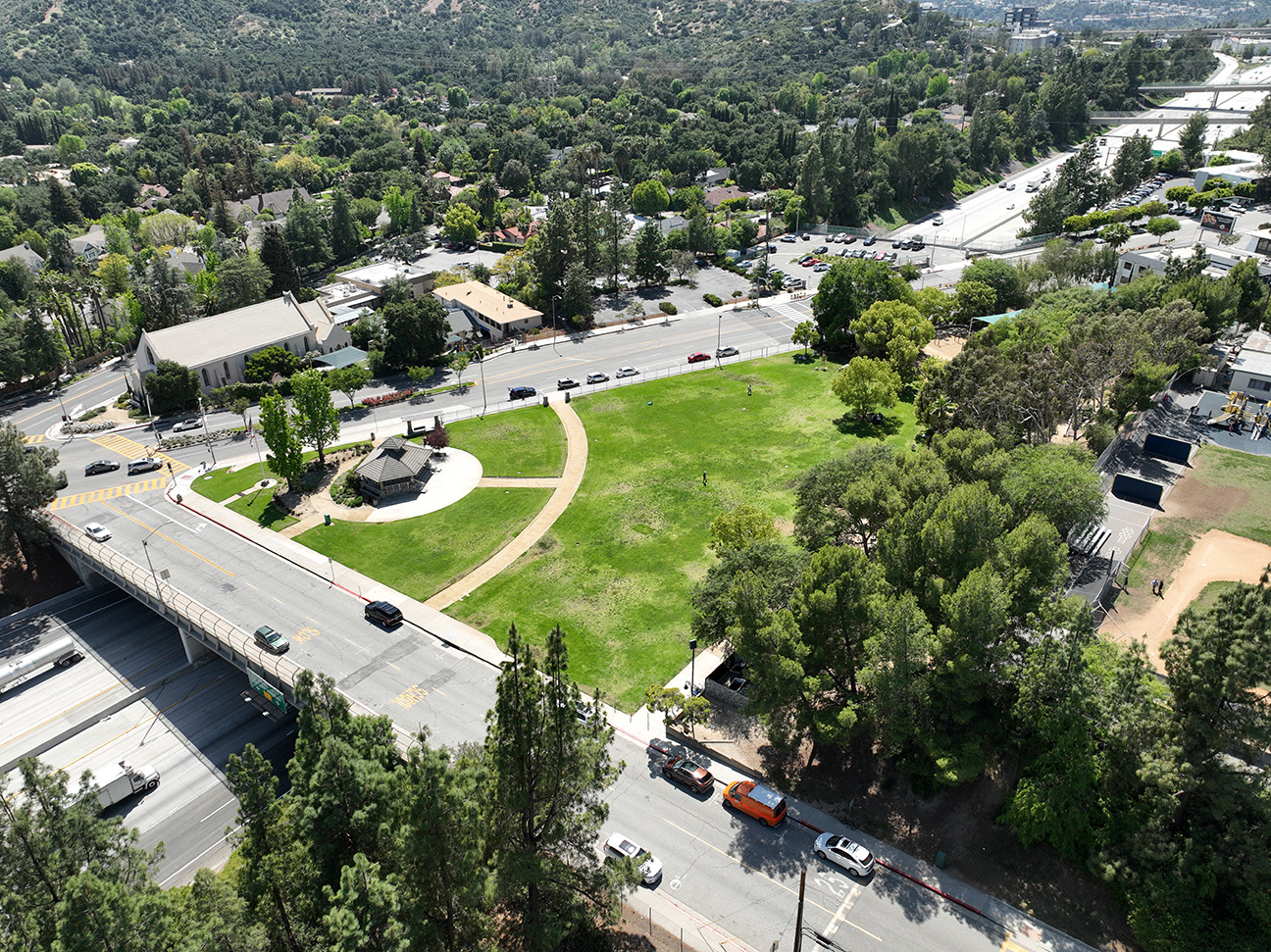 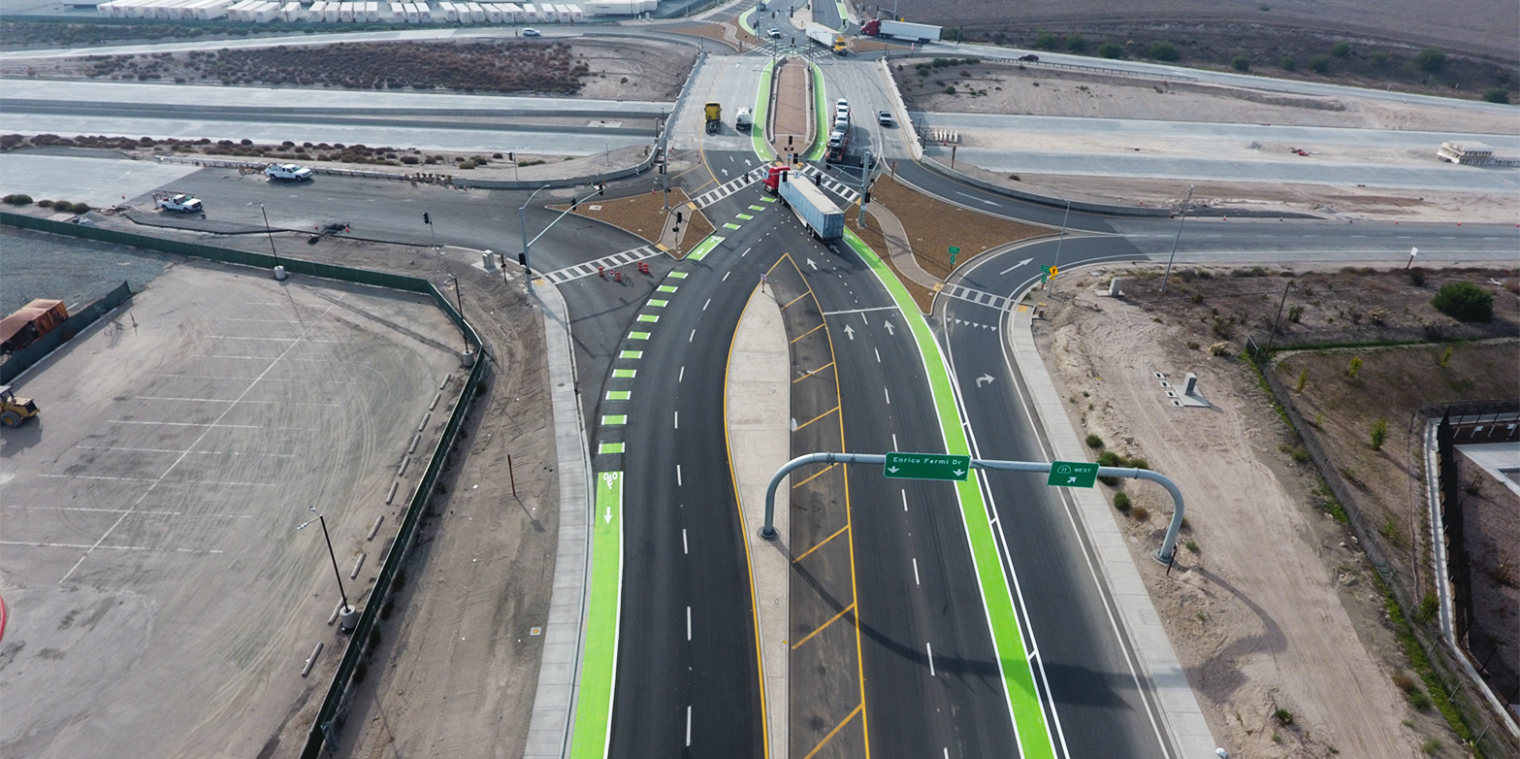 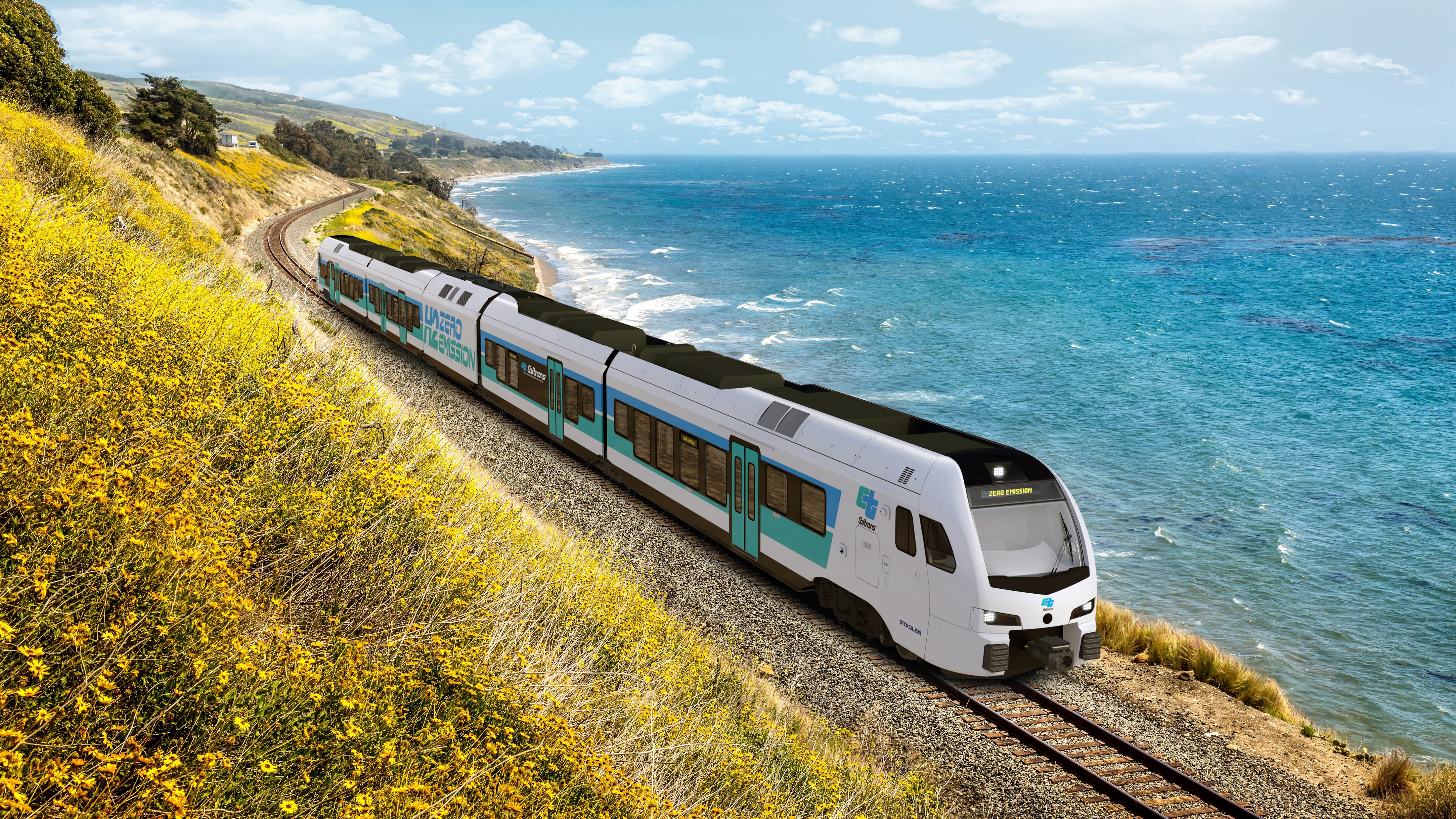 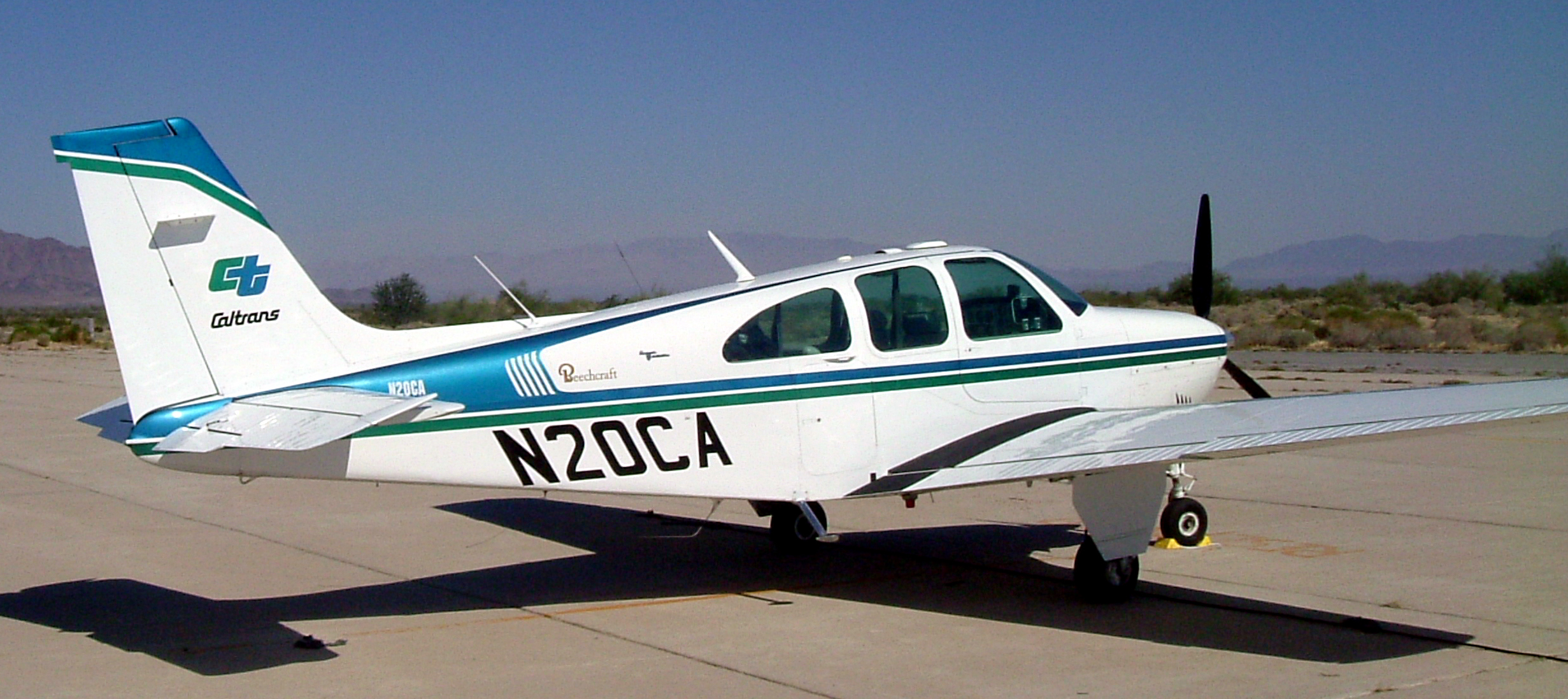 on all SHS and non-SHS California Roadways
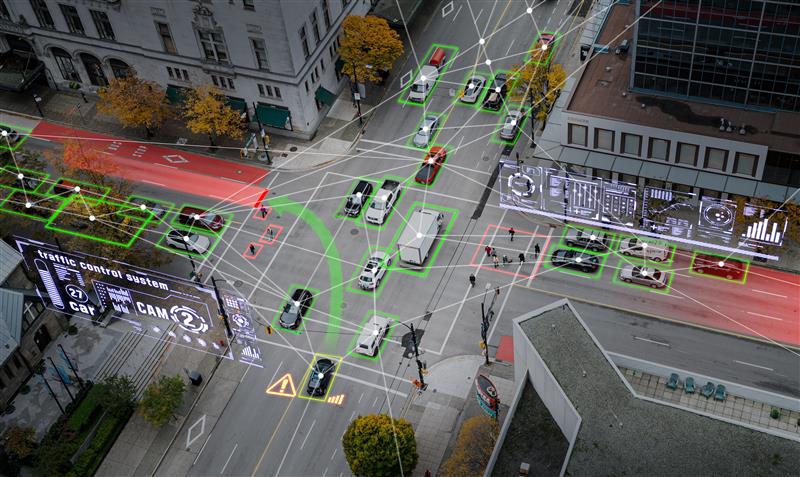 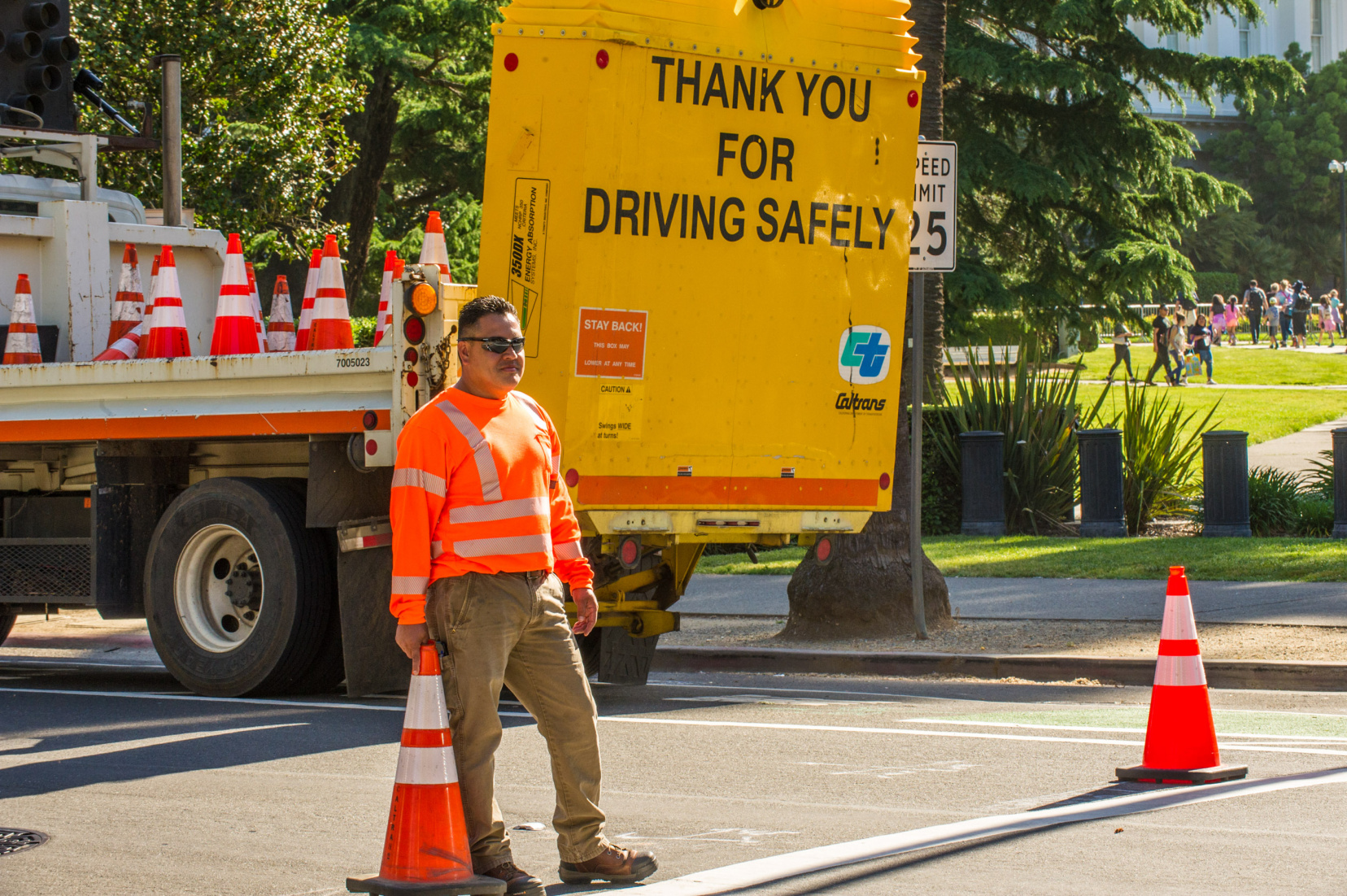 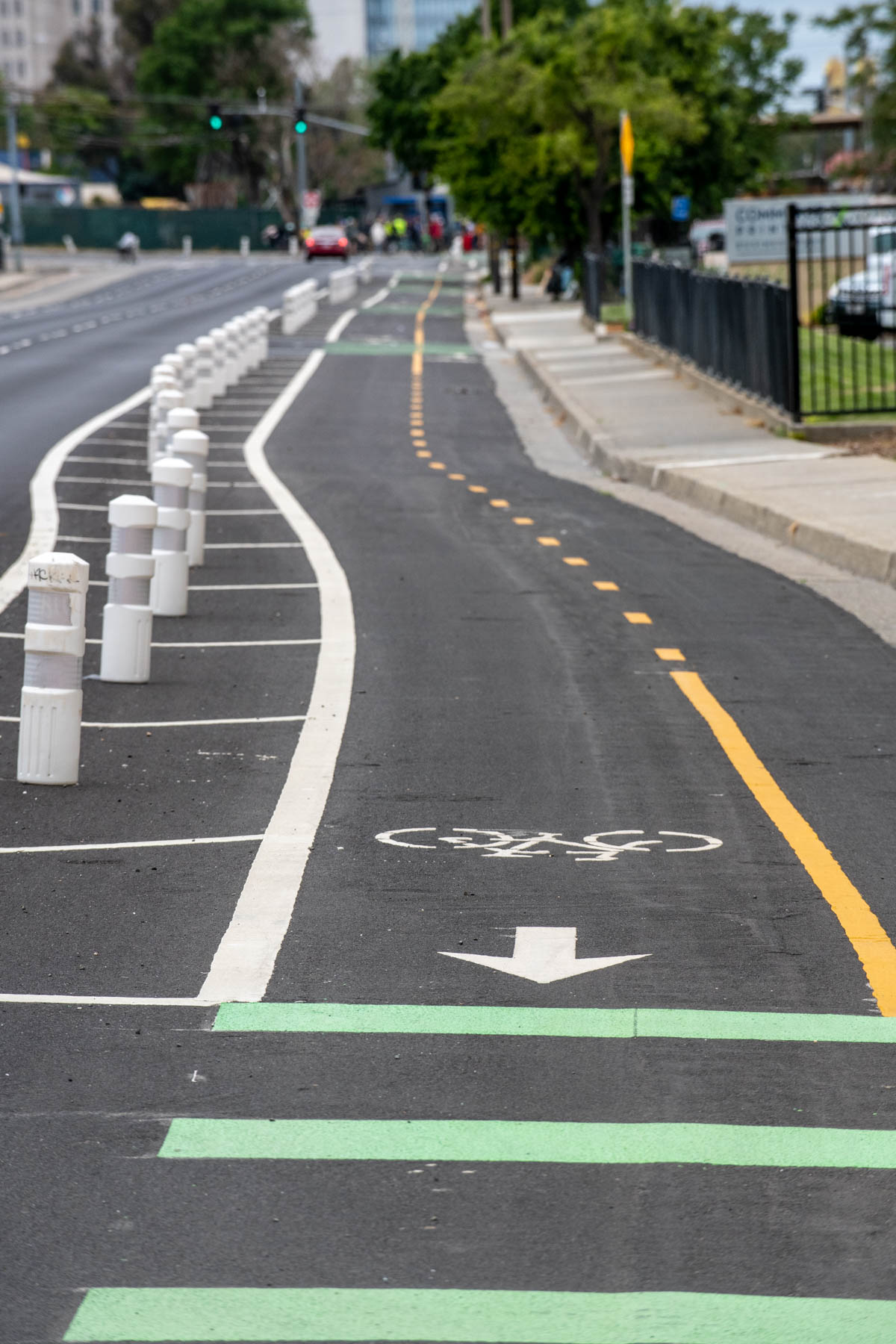 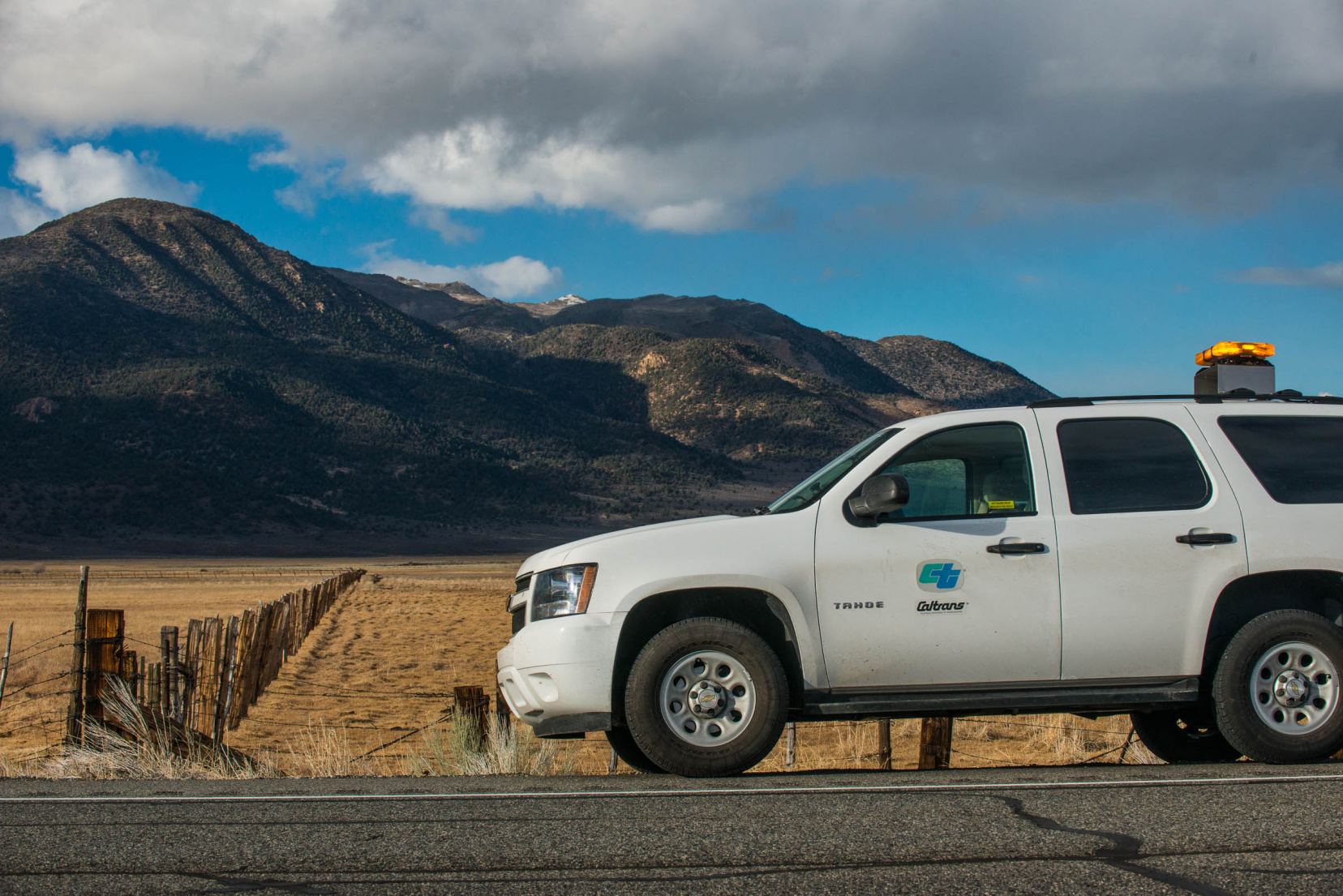 Thank you!